Реєстри фіксації збитків
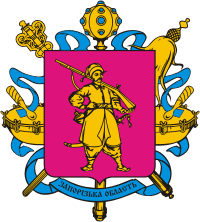 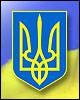 Реєстр пошкодженого та знищеного майна
Міжнародний реєстр збитків
правові засади створення та ведення Реєстру регулює Закон України від 23.02.2023 № 2923-IX

Реєстр буде діяти протягом 3-х років після припинення або скасування воєнного стану на території, де такий об’єкт знаходиться (знаходився) 

до Реєстру вносяться відомості про пошкоджене та знищене нерухоме майно як громадян України, так і юридичних осіб та фізичних осіб-підприємців

держателем є Мінрозвитку, адміністратором – «ДІЯ»
Механізм, створений на міжнародному рівні для збору та реєстрації доказів збитків, завданих російською агресією проти України. Його мета – стати основою для майбутніх компенсацій українцям за завдану шкоду
https://www.rd4u.coe.int/uk/home
https://www.facebook.com/claims.rd4u
https://twitter.com/RD4U_claims
https://www.linkedin.com/company/register-of-damage-for-ukraine/
https://www.youtube.com/@RD4U.claims
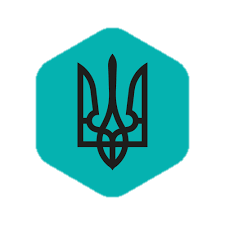 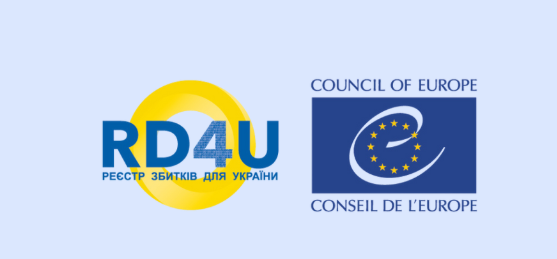 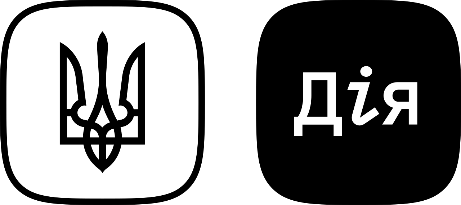 Гуманітарна допомога для бізнесу на відновлення знищеного обладнання
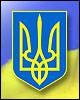 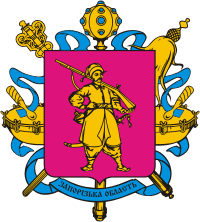 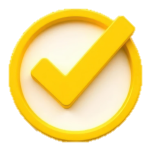 Згідно з ПКМУ від 05.07.2024 № 924, заявники - підприємства переробної промисловості, незалежно від форми власності, якщо вони:
є власниками знищеного або пошкодженого критично важливого обладнання;
не ведуть діяльність на ТОТ, у зоні бойових дій, а також на території рф і Білорусі;
не перебувають під санкціями, у стані банкрутства або ліквідації, не мають корупційних правопорушень;
не отримували аналогічний грант, або ж вартість обладнання перевищує суму попереднього гранту вдвічі.
Мета проєкту – надання бізнесу критично важливого промислового обладнання для заміни знищеного або  пошкодженого
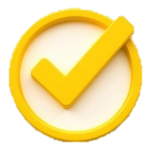 Фінансування здійснюється за рахунок міжнародної технічної допомоги та інших законних джерел.
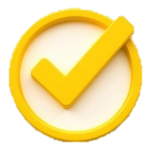 Термін дії проєкту – до 16.08.2026
Алгоритм дій заявників на отримання такої підтримки включає:
Подання заяви до обласної державної адміністрації. 
Реєстрація заяви в ОДА та передача комісії.
3. За результатами розгляду (10 робочих днів) комісією приймається рішення:
повернути заяву без розгляду – у разі не відповідності  вимогам;
повернути для доопрацювання – у разі неповного пакету документів.
проведення обстеження обладнання – із зазначенням дати.
4. Проведення комісією обстеження. 
5. ОДА формує перелік обладнання та його набувачів та подає його до Мінекономіки.
6. Мінекономіки разом із МЗС та міжнародними партнерами ініціюють пошук обладнання.
7. Мінекономіки розглядає пропозиції партнерів та приймає рішення про розподіл і передачу гуманітарної допомоги.
Грант на відновлення для переробних підприємств
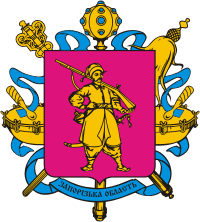 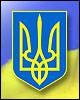 До заявки обов’язково додаються
Заявник
Витяг з Єдиного реєстру досудових розслідувань
ФОП, мікро, малі та середні підприємства, які постраждали від збройної агресії.
Акт оцінки збитків за методикою Фонду держмайна та Мінекономіки
Максимальний розмір гранту
Співфінансування
16 млн грн                                                                                (але не більше фактично 
підтверджених збитків)
80 % - сума гранту
20 % - власний снесок 
4  млн грн - максимальний власний внесок
Обов'язкові умови
Додатково
Створення не менше 5 робочих місць.
Повернення суми гранту у вигляді сплачених податків і ЄСВ протягом                    3 років (з яких мінімум 20% – ЄСВ із нових робочих місць).
Грант виключно на придбання, доставку й монтаж нового обладнання.
Грант на обладнання для багаторічних культур - за умови реєстрації в ДАР.
Можна витрачати на RnD. 
Повторна участь дозволена, але загальна обсяг грантів за цією програмою не може перевищувати 16 млн грн

    
    Порядок подачі: через портал Дія.
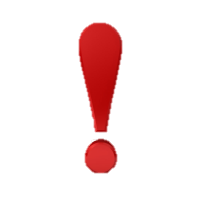